Plačila za območja z naravnimi ali drugimi omejitvami (plačilo OMD) v letu 2024
Silvester Kranjec, 30. januar 2024, MKGP
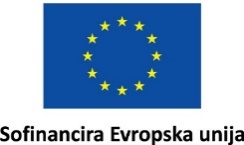 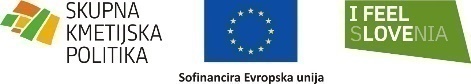 Plačilo za naravne ali druge omejitve (IRP01) = Plačilo OMD
Razpoložljiva sredstva: 240.000.000 € oziroma 48. 000.000 € letno  1. SPREMEMBA SN leta 2023!!
   Razpoložljiva sredstva: 234.405.804 € oziroma 58.601.451 € letno (4 leta; v l. 2024-2027)
Tabela 1: Kmetijska gospodarstva s travojedimi živalmi na trajnem travinju: vrednost točke v €1 po letih
Vrednosti veljale le v letu 2023!
Spremenjeno s 1. spremembo SN v letu 2023!
Plačilo OMD na KMG; v primeru trajnega travinja so prisotne travojede živali in je obtežba >=0,2 GVŽ na hektar trajnega travinja

FORMULA
Število točk x vrednost točke1 x površina v OMD
Primer izračuna 1: KMG ima 330 točk, 7 ha njiv, 3 ha trajnega travinja in 4 GVŽ travojedih živali (obtežba >0,2)
v 2023: 	330 točk x 0,45€ x 10ha = 1.485€ => 148,5€/ha
v 2024:    330 točk x 0,53€ x 10ha = 1.749€ => 174,9€/ha

Primer izračuna 2: KMG ima 250 točk, 7 ha intenzivnega sadovnjaka, 3 ha vinograda, 0 GVŽ
v 2023: 	250 točk x 0,47€ x 10ha = 1.175€ => 117,5€/ha
v 2024:    250 točk x 0,54€ x 10ha = 1.350€ => 135,0€/ha
Ker na KMG ni prisotno trajno travinje, obtežba ni potrebna!
Tabela 2: Kmetijska gospodarstva brez travojedih živali na trajnem travinju: vrednost točke v €2 po letih
Vrednosti veljale le v letu 2023!
Spremenjeno s 1. spremembo SN v letu 2023!
Plačilo OMD na KMG; v primeru trajnega travinja NISO prisotne travojede živali oz. je obtežba <0,2 GVŽ na hektar trajnega travinja

FORMULA
(Število točk x vrednost točke1 x površina N+TN v OMD) + (Število točk x vrednost točke2 x površine TT v OMD)
Primer izračuna 3:  KMG ima 330 točk, 7 ha njiv, 3 ha trajnega travinja, 0 GVŽ travojedih živali
v 2023: 	(330 točk x 0,45€ x 7 ha) + (330 x 0,35€ x 3 ha) = 1.039,5€ + 346,5€ = 1.386€ => 138,6€/ha
v 2024:    (330 točk x 0,53€ x 7 ha) + (330 x 0,41€ x 3 ha) = 1.224,3€ + 405,9€ = 1630,2€ => 163,02€/ha



Primer izračuna 4: KMG ima 330 točk, 10 ha trajnega travinja, 0 GVŽ travojedih živali
v 2023: 	330 x 0,35€ x 10 ha = 1.155€ => 115,5€/ha
v 2024:	330 x 0,41€ x 10 ha = 1.353€ => 135,3€/ha
Ker je na KMG prisotno trajno travinje, obtežba je pomembna!
Degresija plačila OMD:

prvih 50 ha 100% plačilo
vsakih nadaljnjih 10 ha prejme 10% plačila manj
za površino nad 100 ha se prejme 40% plačila.
Točkovanje KMG v OMD
Nove točke OMD v letu 2024:
Uporabili bomo posodobljen sloj „Točke tal“, ki ga vzdržuje GURS. Upoštevane bodo spremembe, ki jih je GURS vnesel do datuma prevzema podatkov (okvirno februarja, ko bo RKG zaprt).

Nov izračun točk OMD bo torej drugačen le, če so v evidenci „točke tal“ opravljeni popravki.